Where kids are first
Williamson pk8
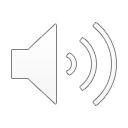 Welcome!
Welcome to Williamson PK8, where KIDS ARE FIRST!  
We take great pride in being the best school in Mingo County.  With a wonderful staff, it is our goal to help our students achieve their best in all areas:  academic, athletic, social, and personal included.
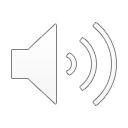 Kids are FIRST
At Williamson PK8, our kids are always our focus.  When we say Kids are FIRST we mean they are 
F – Friendly 
I – Improving
R – Reliable
S – Safe
T - Trustworthy
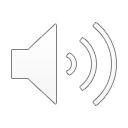 Friendly
Our students are friendly to all but understand boundaries.  They understand the roles teachers play in their lives and don’t confuse them with the same type of relationship they have with their peers.  They listen to their peers when they ask them to step back or stop and when they ask for help and companionship.  They understand that we demonstrate friendship without inappropriate physical contact (prolonged hugs, demonstrations of affection like kissing, etc.).  Our students understand that while they don’t have to be “friends” with everyone, they do need to be respectful of all.
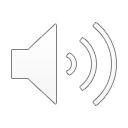 Improving
Our students and staff are always looking for ways to improve.  Whether it is academic, athletic, social, or helping to improve the school environment, the community at Williamson PK8 is striving to be better today than we were yesterday.
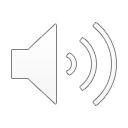 Reliable
Just as we rely on our staff to be prepared to make the most of the learning experience, we rely on our students come to school prepared and ready to learn.  They have everything they need with them for a successful day – pencils, paper, Chromebooks, homework folders, tennis shoes, etc.  We rely on them to come to school each day they can and to miss only when needed.  We rely on them to follow both classroom and school rules.
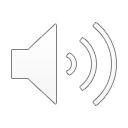 Safe
Our student are safe at school.  They don’t put themselves or others in harm’s way.  They follow rules and let the adults around them know when something doesn’t feel safe to them.  They understand that safety is a school effort and are happy to help keep our school as safe as possible.
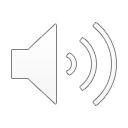 Trustworthy
Our students understand that being trustworthy is essential for a good relationship with teachers, staff, and their peers.  They are honest and straightforward when answering questions.  Our students understand that teachers and staff cannot help them as they may need if they aren’t honest – and teachers and staff know this goes both ways.
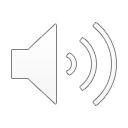 Classroom expectations
Each teacher has their own classroom management style but we all try to keep in mind that our Kids are FIRST when setting expectations.
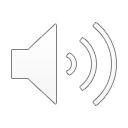 Hallway expectations
Friendly – students will be friendly and mindful that other classes are in session as they walk between classes
Improving – students will aim to improve their hallway behavior each day by exceeding hallway expectations; 
Reliable – students will travel the hallways quickly and quietly; they will be reliable and get to class with their supplies on time
Safe – students will stay safe by walking on the right side of the hall, third block, with their hands to their selves
Trustworthy – students will be trustworthy and ensure that items and people in the hallway aren’t bothered, hit, or moved
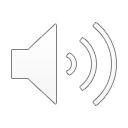 Friendly – students will be friendly to those sit near them; they will be friendly to those who work in the cafeteria and help keep the environment clean and welcoming to all 
Improving – students will continuously improve their table manners and social interactions; they will work on understanding appropriate levels for conversation in a closed, tight, space; they will work to improve understanding of all the preparation it takes to make their space ready for them and help maintain it for others.
Reliable – students will be reliable in how they take care of the cafeteria space; they will reliably take care of the outdoor space when out for recess; we will rely on them to meet and exceed expectations already established for recess
Safe – students will make sure that they are following requests that allow them and their classmates to have a safe lunch – this may mean being aware of allergies and not exposing classmates to foods that may harm them; they will also keep their area safe by helping and alerting staff when something must be cleaned, wiped, or addressed 
Trustworthy – students will demonstrate trust by meeting the expectations outlined for them – these measures are in place to make the cafeteria a space all can enjoy
Cafeteria Expectations
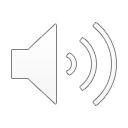 Expectations in shared spaces (recess/library/gym – assemblies)
Friendly – students will understand that shared spaces aren’t just for them or their class and will be friendly to those sharing the space with them
Improving – students will improve the space they share by making sure it’s accessible and usable for all (don’t tear things up, help improve them!)
Reliable – students will reliably meet expectations for open spaces and follow the instructions of the staff with them
Safe – students will stay safe with performing/using the shared spaces by following the instructors staff give them; they will also, as always, keep their hands to themselves and be respectful of others
Trustworthy – students will be trustworthy and not have any electronics or devices they are not allowed to have during class time out in these shared spaces unless otherwise directed to by the staff supervising them (i.e. Exact Path reward, Technology Lunch, etc)
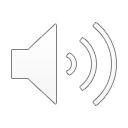